Chapter 3
The Many Context of Software Architecture
Some Context of system Architecture
Technical. What technical role does the software architecture play in the system or systems of which it’s a part? 
Project life cycle. How does a software architecture relate to the other phases of a software development life cycle?
Business. How does the presence of a software architecture affect an organization’s business environment?
Professional. What is the role of a software architect in an organization or a development project?
3.1 Architecture in a Technical Context
Architectures Inhibit or Enable the Achievement of Quality Attributes
The first three reasons in that List of Thirteen (covered in chapter 2) deal specifically with an architecture’s technical impact on every system that uses it: 
An architecture will inhibit or enable the achievement of a system’s quality attributes. 
You can predict many aspects of a system’s qualities by studying its architecture.
An architecture makes it easier for you to reason about and manage change.
Architectures Inhibit or Enable the Achievement of Quality Attributes
If your system requires high performance, then you need to pay attention to managing the time-based behavior of elements, their use of shared resources, and the frequency and volume of inter element communication. To that list, we’ll add the following:
If you care about a system’s availability, you have to be concerned with how components take over for each other in the event of a failure, and how the system responds to a fault. 
If you care about usability, you have to be concerned about isolating the details of the user interface and those elements responsible for the user experience from the rest of the system, so that those things can be tailored and improved over time.
Architectures Inhibit or Enable the Achievement of Quality Attributes
If you care about the testability of your system, you have to be concerned about the testability of individual elements, which means making their state observable and controllable, plus understanding the emergent behavior of the elements working together.
If you care about the safety of your system, you have to be concerned about the behavioral envelope of the elements and the emergent behavior of the elements working in concert.
If you care about interoperability between your system and another, you have to be concerned about which elements are responsible for external interactions so that you can control those interactions.
3.2 Architecture in a Project Life-Cycle Context
There are four dominant software development processes, which we describe in roughly the order in which they came to prominence:
 1. Waterfall. For many years the Waterfall model dominated the field of software development. The Waterfall model organized the life cycle into a series of connected sequential activities, each with entry and exit conditions and a formalized relationship with its upstream and downstream neighbors. The process began with requirements specification, followed by design, then implementation, then integration, then testing, then installation, all followed by maintenance. 
Feedback paths from later to earlier steps allowed for the revision of artifacts (requirements documents, design documents, etc.) on an as-needed basis, based on the knowledge acquired in the later stage. For example, designers might push back against overly stringent requirements, which would then be reworked and flow back down. Testing that uncovered defects would trigger reimplementation (and maybe even redesign). And then the cycle continued.
waterfall model
Architecture in a Project Life-Cycle Context
2. Iterative. Each iteration should deliver something working and useful. The trick here is to uncover early those requirements that have the most far-reaching effect on the design; the corresponding danger is to overlook requirements that, when discovered later, will capsize the design decisions made so far. 
An especially well known iterative process is called the Unified Process (originally named the Rational Unified Process, after Rational Software, which originated it). It defines four phases of each iteration: inception, elaboration, construction, and transition. A set of chosen use cases defines the goals for each iteration, and the iterations are ordered to address the greatest risks first.
Iterative and rational unified process models
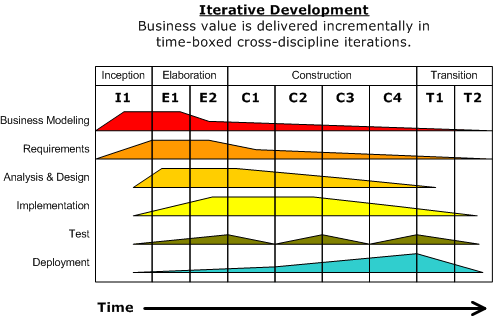 Architecture in a Project Life-Cycle Context
3. Agile. What distinguishes Agile practices is early and frequent delivery of working software, close collaboration between developers and customers, self-organizing teams, and a focus on adaptation to changing circumstances (such as late-arriving requirements). All Agile methodologies focus on teamwork, adaptability, and close collaboration (both within the team and between team members and customers/end users). These methodologies typically eschew substantial up-front work, on the assumption that requirements always change, and they continue to change throughout the project’s life cycle.
Agile model
Architecture in a Project Life-Cycle Context
4. Model-driven development. Model-driven development is based on the idea that humans should not be writing code in programming languages, but they should be creating models of the domain, from which code is automatically generated. 
Humans create a platform-independent model (PIM), which is combined with a platform-definition model (PDM) to generate running code. In this way the PIM is a pure realization of the functional requirements while the PDM addresses platform specifics and quality attributes.
Architecture in a Project Life-Cycle Context
No matter what software development process or life-cycle model you’re using, there are a number of activities that are involved in creating a software architecture, using that architecture to realize a complete design, and then implementing or managing the evolution of a target system or application. The process you use will determine how often and when you revisit and elaborate each of these activities. These activities include:
 1. Making a business case for the system
 2. Understanding the architecturally significant requirements 
3. Creating or selecting the architecture
 4. Documenting and communicating the architecture 
5. Analyzing or evaluating the architecture
 6. Implementing and testing the system based on the architecture
 7. Ensuring that the implementation conforms to the architecture
Making a Business Case for the System
A business case is, briefly, a justification of an organizational investment. It is a tool that helps you make business decisions by predicting how they will affect your organization.
 Initially, the decision will be a go/no-go for pursuing a new business opportunity or approach. After initiation, the business case is reviewed to assess the accuracy of initial estimates and then updated to examine new or alternative angles on the opportunity.
 By documenting the expected costs, benefits, and risks, the business case serves as a repository of the business and marketing data. In this role, management uses the business case to determine possible courses of action.
Making a Business Case for the System
Making a Business Case for the System
Understanding the Architecturally Significant Requirements
There are a variety of techniques for eliciting requirements from the stakeholders. 
For example, object-oriented analysis uses use cases and scenarios to embody requirements. 
Safety-critical systems sometimes use more rigorous approaches, such as finite-state-machine models or formal specification languages.
One fundamental decision with respect to the system being built is the extent to which it is a variation on other systems that have been constructed.
Understanding the Architecturally Significant Requirements
Another technique that helps us understand requirements is the creation of prototypes. 
Prototypes may help to model and explore desired behavior, design the user interface, or analyze resource utilization. 
This helps to make the system “real” in the eyes of its stakeholders and can quickly build support for the project and catalyze decisions on the system’s design and the design of its user interface.
Creating or Selecting the Architecture
In the landmark book The Mythical Man-Month, Fred Brooks argues forcefully and eloquently that conceptual integrity is the key to sound system design and that conceptual integrity can only be had by a small number of minds coming together to design the system’s architecture.
Documenting and Communicating the Architecture
For the architecture to be effective as the backbone of the project’s design, it must be communicated clearly and unambiguously to all of the stakeholders.
Developers must understand the work assignments that the architecture requires of them, testers must understand the task structure that the architecture imposes on them, management must understand the scheduling implications it contains, and so forth. 
Toward this end, the architecture’s documentation should be informative, unambiguous, and readable by many people with varied backgrounds. 
Architectural documentation should also be minimal and aimed at the stakeholders who will use it.
Analyzing or Evaluating the Architecture
In any design process there will be multiple candidate designs considered. Some will be rejected immediately.
 Choosing among these competing designs in a rational way is one of the architect’s greatest challenges.
Analysis techniques to evaluate the quality attributes that an architecture imparts to a system have become much more widespread in the past decade. 
Scenario-based techniques provide one of the most general and effective approaches for evaluating an architecture.
Implementing and Testing the System Based on the Architecture
Having an explicit and well-communicated architecture is the first step toward ensuring architectural conformance. 
Having an environment or infrastructure that actively assists developers in creating and maintaining the architecture (as opposed to just the code) is better.
Ensuring That the Implementation Conforms to the Architecture
Finally, when an architecture is created and used, it goes into a maintenance phase. 
Vigilance is required to ensure that the actual architecture and its representation remain faithful to each other during this phase. 
And when they do get significantly out of sync, effort must be expended to either fix the implementation or update the architectural documentation.
Implementing and Testing the System Based on the Architecture
There are many reasons why developers might not be faithful to the architecture: 
It might not have been properly documented and disseminated. 
It might be too confusing. 
It might be that the architect has not built ground-level support for the architecture (particularly if it presents a different way of “doing business” than the developers are used to), and so the developers resist it.
 Or the developers may sincerely want to implement the architecture but, being human, they occasionally slip up.
3.3 Architecture in a Business Context
Architectures and systems serves some business purposes, although as mentioned before, these purposes may change over time. 
Architectures and Business Goals 
Systems are created to satisfy the business goals of one or more organizations. 
Development organizations want to make a profit, or capture market, or stay in business, or help their customers do their jobs better, or keep their staff gainfully employed, or make their stockholders happy, or a little bit of each. 
Customers have their own goals for acquiring a system, usually involving some aspect of making their lives easier or more productive.
 Other organizations involved in a project’s life cycle, such as subcontractors or government regulatory agencies, have their own goals dealing with the system
Architectures and Business Goals
Architects need to understand who the vested organizations are and what their goals are. 





Some business goals may lead to quality attribute requirements (which lead to architectures), or lead directly to architectural decisions, or lead to non architectural solutions.
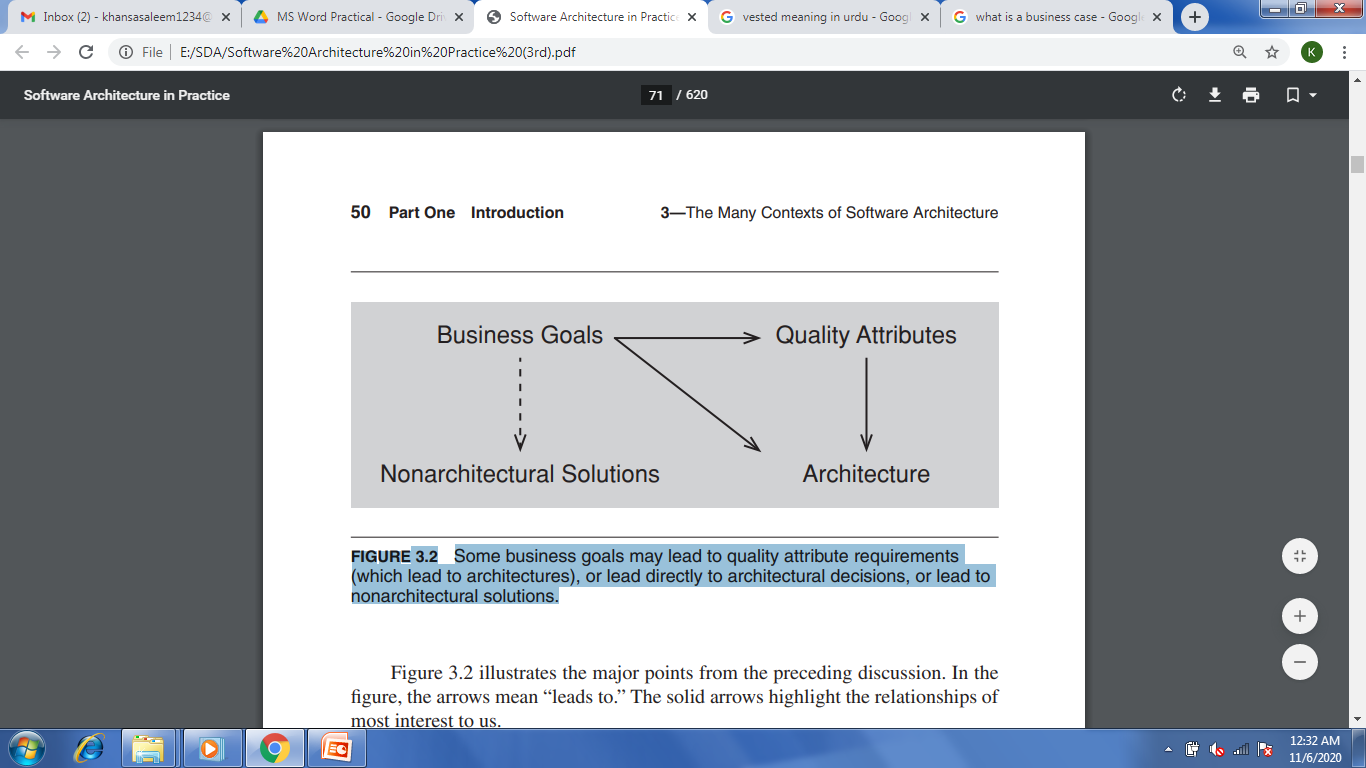 Architectures and the Development Organization
A development organization contributes many of the business goals that influence an architecture
The organizational structure can shape the software architecture, and vice versa. 
Organizations are often organized around technology and application concepts: a database group, a networking group, a business rules team, a user-interface group. 
So the explicit identification of a distinct subsystem in the architecture will frequently lead to the creation of a group with the name of the subsystem.
Architecture in a Professional Context
To be an effective architect, then, you will need diplomatic, negotiation, and communication skills.
Duties, skills, and knowledge form a triad on which architecture competence rests.
 You will need to be involved in supporting management and dealing with customers. 
You will need to manage a diverse workload and be able to switch contexts frequently. 
You will need to know business considerations. 
You will need to be a leader in the eyes of developers and management.
Architects’ Background and Experience
Architectural choices may also come from your education and training, 
exposure to successful architectural patterns, or 
exposure to systems that have worked particularly poorly or particularly well. 
It may mean that you will take training courses in interesting new technologies. 
It may mean that you will invest in exploratory projects, to “test the water” of a new technology.
Stakeholders
A stakeholder is anyone who has a stake in the success of the system: the customer, the end users, the developers, the project manager, the maintainers, and even those who market the system.
Early engagement of stakeholders allows you to understand the constraints of the task, manage expectations, negotiate priorities, and make tradeoffs.
Having an acceptable system involves appropriate performance, reliability, availability, platform compatibility, memory utilization, network usage, security, modifiability, usability, and interoperability with other systems as well as behavior.
Influence of stakeholders on the architect
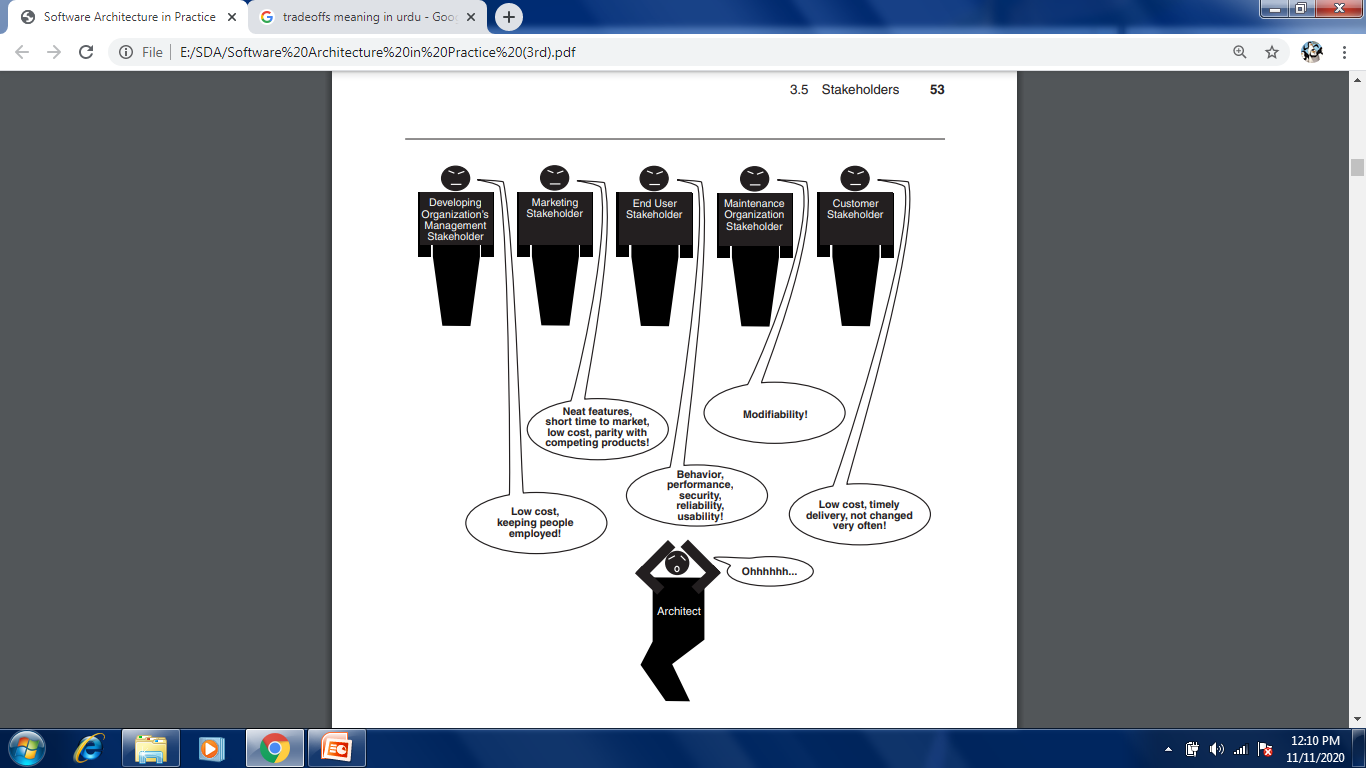 Stakeholders
Therefore, one of the best pieces of advice we can give to architects is this: Know your stakeholders. Talk to them, engage them, listen to them, and put yourself in their shoes.
Stakeholders for a system and their interest
Stakeholders for a system and their interest
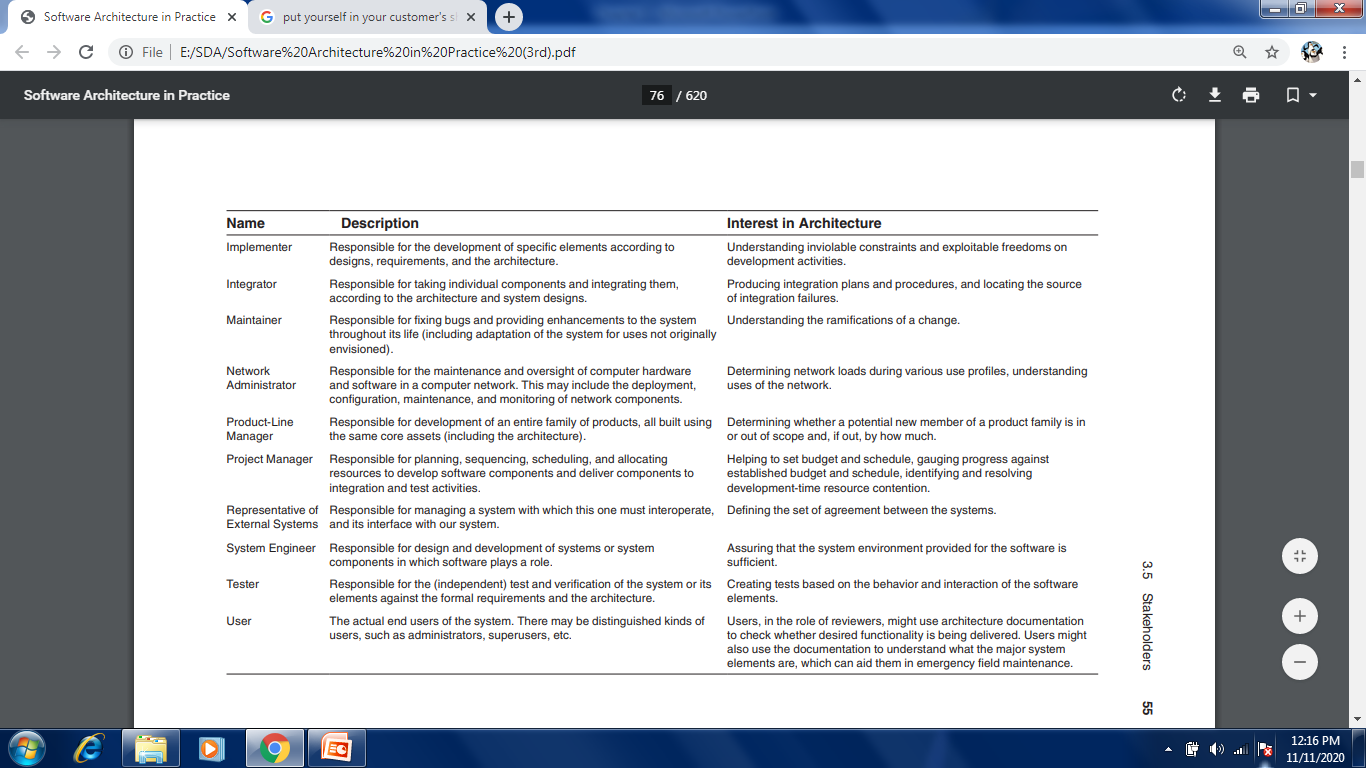 How Is Architecture Influenced?
The existence of an architecture affects the technical, project, business, and professional contexts that subsequently influence future architectures.
Technical context. The architecture can affect stakeholder requirements for the next system by giving the customer the opportunity to receive a system (based on the same architecture) in a more reliable, timely, and economical manner than if the subsequent system were to be built from scratch, and typically with fewer defects.
How Is Architecture Influenced?
Project context. The architecture affects the structure of the developing organization.
Teams are formed for individual software units; and the development, test, and integration activities all revolve around the units. 
Likewise, schedules and budgets allocate resources in chunks corresponding to the units.
How Is Architecture Influenced?
Business context. The architecture can affect the business goals of the developing organization.
The architecture can provide opportunities for the efficient production and deployment of similar systems, and the organization may adjust its goals to take advantage of its newfound expertise to plumb the market.
 This is feedback from the system to the developing organization and the systems it builds.
How Is Architecture Influenced?
Professional context. The process of system building will affect the architect’s experience with subsequent systems by adding to the corporate experience base. 
A system that was successfully built around a particular technical approach will make the architect more inclined to build systems using the same approach in the future. 
On the other hand, architectures that fail are less likely to be chosen for future projects
Architecture Influence Cycle
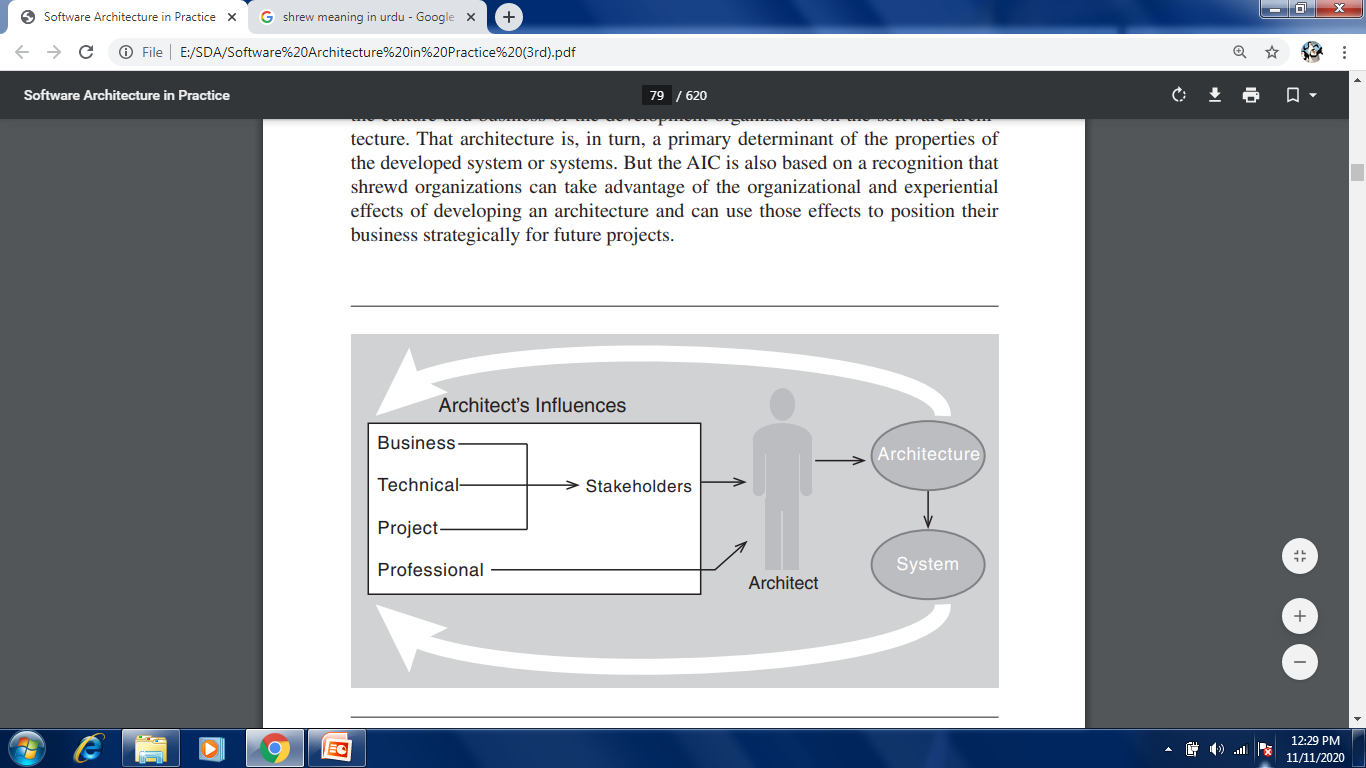